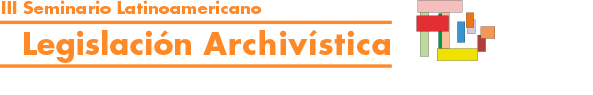 La gestión de documentos electrónicos de archivo“El marco legal-normativo”
Aída Luz Mendoza Navarro
Desarrollo de la GD: impedimentos
Carencia de políticas archivísticas impide desarrollo uniforme, sistemático y técnico de la gestión documental.
Coordinaciones y competencias de los AANN u organismos que definen política archivística con organizaciones encargadas de transparencia, protección de datos, e-gobierno, GA y DA, lucha contra corrupción y DDHH
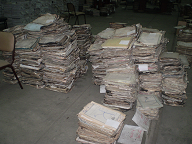 2
3
4
5
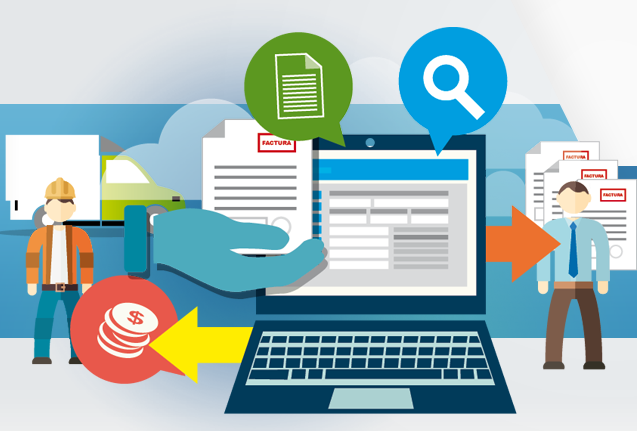 6
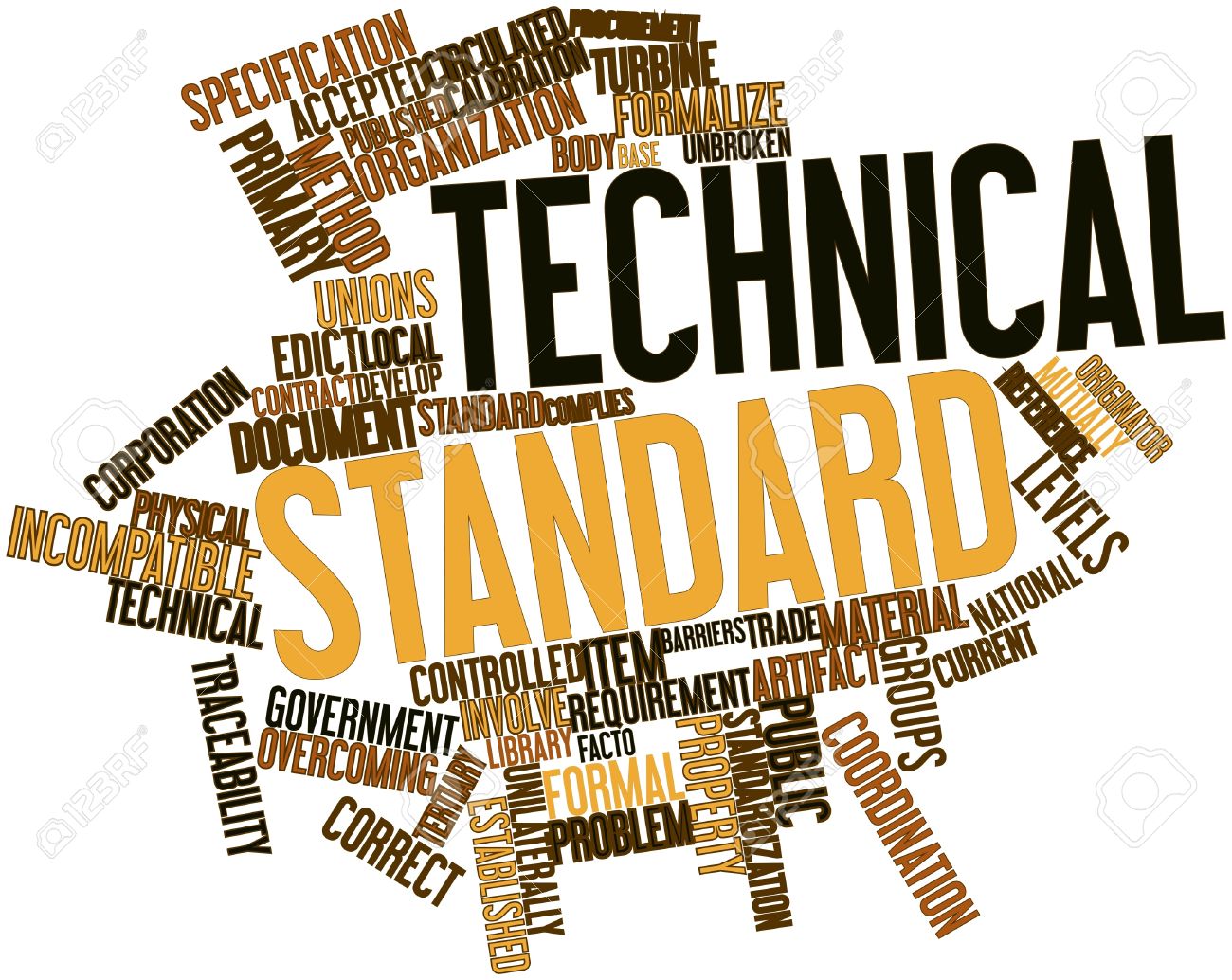 7
Dispositivos legales administrativos-norma técnica
8
9
10
11
12
Ley es eficaz si se cumple. No es eficaz sino cuenta con liderazgo de quien la lleva a su aplicación.
Líder: gozar de suficiente representatividad moral y técnica-archivística. 
Sector que corresponde a los archivos, — dependiendo de ubicación de organismos rectores en estructura del Estado — lidera la aplicación de la ley.
Mayor peso de responsabilidad, — personificándola porque los liderazgos son personales— recae en quien dirige los archivos nacionales, bajo un sistema de archivos o no.
Representa al organismo archivístico competente
Eficacia de la ley ¿se cumple?
13
14
15
SNGD
16
17
18
…
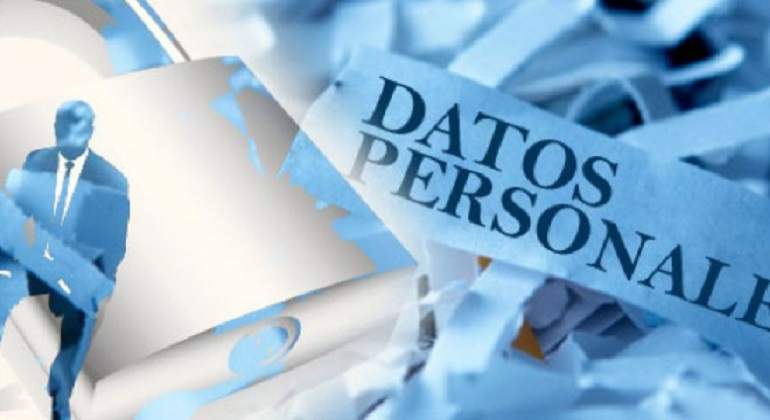 19
20
21
La legislación internacional sobre tecnología informática aplicada a los archivos, naturalmente, difiere en algunos conceptos y elementos jurídicos de un país a otro
Mirando al futuro: transacciones comerciales a través de la informática: documentos sustentatorios
Hacer un esfuerzo para analizar y proponer su homologación en el contexto internacional
Almacenamiento de la información en la nube
22